The Rule of Law – Relevance of Commonwealth and international standards in Zimbabwe todayZimbabwe: Living On the EdgeMike Campbell Foundation & Bingham Centre for the Rule of LawDr Jan van Zyl Smit10 March 2020
@BinghamCentre      
      /BinghamCentre
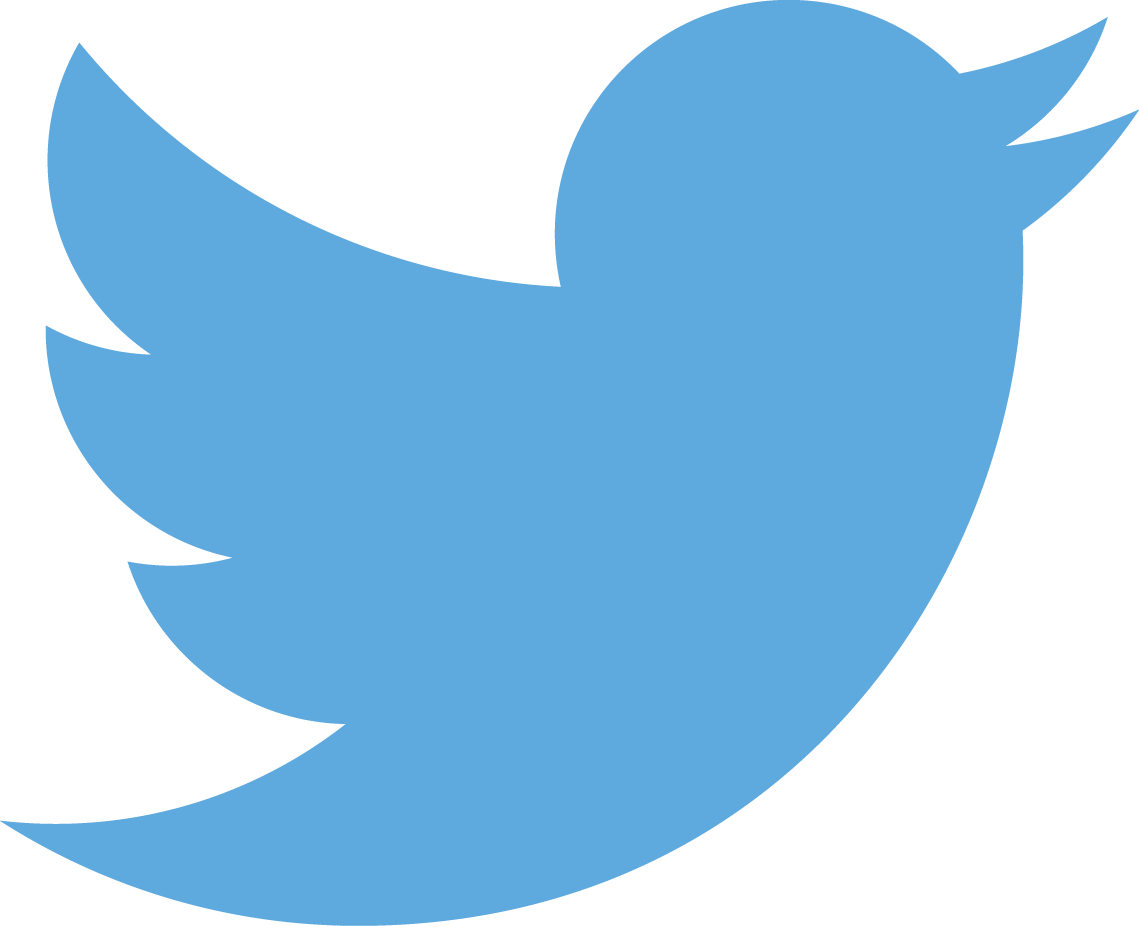 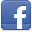 Dr Jan van Zyl Smit
Senior Research Fellow
[Speaker Notes: Good afternoon.]
The Rule of LawWhy Does It Matter?
“The clearest way to show what the rule of law means to us in everyday life is to recall what has happened when there is no rule of law.”
President Dwight D. Eisenhower

“No famine has ever taken place in the history of the world in a functioning democracy.”	
Professor Amartya Sen

“Often we mistake stability, in terms of security and economic activity, to mean a country is doing well. We forget the third and important pillar: rule of law and respect for human rights.”
UN Secretary-General Kofi Annan
The Rule of Law as Commonwealth valueFrom Harare to Latimer House / Abuja
The Harare Declaration (1991)
Adopted by the Commonwealth Heads of Government
Refers to the Rule of Law as “shared inheritance” of Commonwealth countries and a “fundamental political value”
The Rule of Law as Commonwealth valueFrom Harare to Latimer House / Abuja
The Commonwealth (Latimer House) Principles on the Three Branches of Government
Adopted by the Commonwealth Heads of Government in Abuja in December 2003 (when Zimbabwe quit)
Based on the Latimer House Guidelines developed by Commonwealth civil society bodies and adopted at Latimer House, Buckinghamshire in 1998
Recognises that Parliaments, Executives and Judiciaries share responsibility for the Rule of Law. 
In addition, an “independent, organised legal profession” is essential and “Human Rights Commissions, Offices of the Ombudsman and Access to Information Commissioners” can play key roles
The Meaning of the Rule of LawTom Bingham, The Rule of Law (2010)
Bingham’s Eight Principles
1. 	The Accessibility of the Law – The law must be accessible and so far as possible intelligible, clear and predictable.
 2. 	Law not Discretion – Questions of legal right and liability should ordinarily be resolved by application of the law and not the exercise of discretion.
 3. 	Equality Before the Law – The laws of the land should apply equally to all, save to the extent that objective differences justify differentiation.
 4. 	The Exercise of Power – Ministers and public officers at all levels must exercise the powers conferred on them in good faith, fairly, for the purpose for which the powers were conferred, without exceeding the limits of such powers and not unreasonably.
The Meaning of the Rule of LawTom Bingham, The Rule of Law (2010)
Bingham’s Eight Principles (continued)
5. 	Human Rights – The law must afford adequate protection of fundamental human rights.
 6. 	Dispute Resolution – Means must be provided for resolving without prohibitive cost or inordinate delay, bona fide civil disputes which the parties themselves are unable to resolve.
 7. 	A Fair Trial – Adjudicative procedures provided by the state should be fair. 
 8. 	The Rule of Law in the International Legal Order – The rule of law requires compliance by the state with its obligations in international law as in national law.
Tom Bingham, The Rule of Law (2010), Ch 3-10
The Meaning of the Rule of LawTom Bingham, The Rule of Law (2010)
Why does it matter?
“… belief in the rule of law does not import unqualified admiration of the law, or the legal profession, or the courts, or the judges. … It does, however, call on us to accept that we would very much rather live in a country which complies, or at least seeks to comply [with the rule of law]. 
“The hallmarks of a regime which flouts the rule of law are, alas, all too familiar: the midnight knock on the door, the sudden disappearance, the show trial, … the confession extracted by torture … the practice of genocide or ethnic cleansing, the waging of aggressive war. The list is endless.”
Tom Bingham, The Rule of Law (2010), p 9
The Rule of Law and international standardsDevelopments in Zimbabwe
Constitution of Zimbabwe 2013
The Rule of Law is a “founding value” (section 3).

Courts “must take into account international law” when interpreting constitutional rights (section 46(1)(c)).

The extensive Declaration of Rights includes potentially powerful right to “administrative justice” (section 68):
1. Every person has a right to administrative conduct that is lawful, prompt, efficient, reasonable, proportionate, impartial and both substantively and procedurally fair.
2. Any person whose right, freedom, interest or legitimate expectation has been adversely affected by administrative conduct has the right to be given promptly and in writing the reasons for the conduct.
The Rule of Law and international standardsDevelopments in Zimbabwe
Constitution of Zimbabwe 2013
The President, Attorney-General and courts have specific duties to uphold the Rule of Law.
National security must be pursued “with the utmost respect for the rule of law”.
The Constitution establishes independent bodies including a Judicial Service Commission, Civil Service Commission, Electoral Commission and Human Rights Commission.
The Rule of Law and international standardsInternational monitoring?
United Nations Special Rapporteur on the rights to freedom of peaceful assembly and of association, Mr. Clément Nyaletsossi Voule, Visit to Zimbabwe, 17-27 September 2019

Findings of security force abuses include
killings
torture
rape and sexual violence 
inappropriate use of the military in policing
discretionary authorisation rather than a notification model for assemblies, and arbitrary denials of authorisation
use of treason charges to discourage public protest
The Rule of Law and international standardsInternational monitoring?
United Nations Special Rapporteur on the rights to freedom of peaceful assembly and of association, Mr. Clément Nyaletsossi Voule:

“the right to peacefully assemble is a basic pillar in any democracy and should not be negated and feared. On the contrary, it should be allowed and encouraged as its intrinsic value is to allow individuals and groups to express aspirations and concerns publicly. It is in the interests of the State to allow public and peaceful assemblies as a ‘release valve’ in order to avoid recourse to other means of dissent and disagreement that are not desirable and can be harmful to society as a whole. It is a right and one that the State has the obligation to enable and protect.”
The Rule of Law and international standardsInternational monitoring?
United Nations Special Rapporteur on the rights to freedom of peaceful assembly and of association, Mr. Clément Nyaletsossi Voule:

“I lament the loss of lives due to excessive use of force against protestors and urge the Government to ensure a thorough and independent investigation of these events and the prosecution of those responsible. The repression of protestors, the attempt to ban protests, the excessive use of force and the restrictive application of legislation regulating the rights of freedom of peaceful assembly and association gravely overshadow efforts to democratically transform Zimbabwe.”
The Rule of Law and international standardsInternational monitoring?
United Nations Special Rapporteur on the rights to freedom of peaceful assembly and of association, Mr. Clément Nyaletsossi Voule:

“I urge the Government to amend laws that are not in line with the Constitution and make use of the independent institutions which are designed to facilitate the exercise of human rights and the courts, in order to ensure that all human rights are enjoyed by all those under its jurisdiction. I recommend that the Government take steps to identify gaps in legislation which may allow for its discriminatory use, and make concerted efforts to close these gaps.”